المملكة العربية السعودية
وزارة التعليم
إدارة التعليم بالمخواة
مدرسة الأمير سلطان بناوان
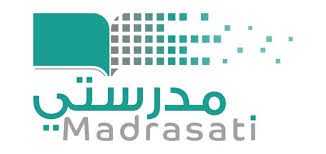 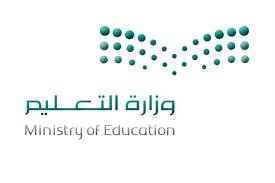 أهلا وسهلا بكم
طلاب الصف الرابع الابتدائي
المادة: لغتي
الموضوع: مجالس علم
الاستاذ داود الشاووش
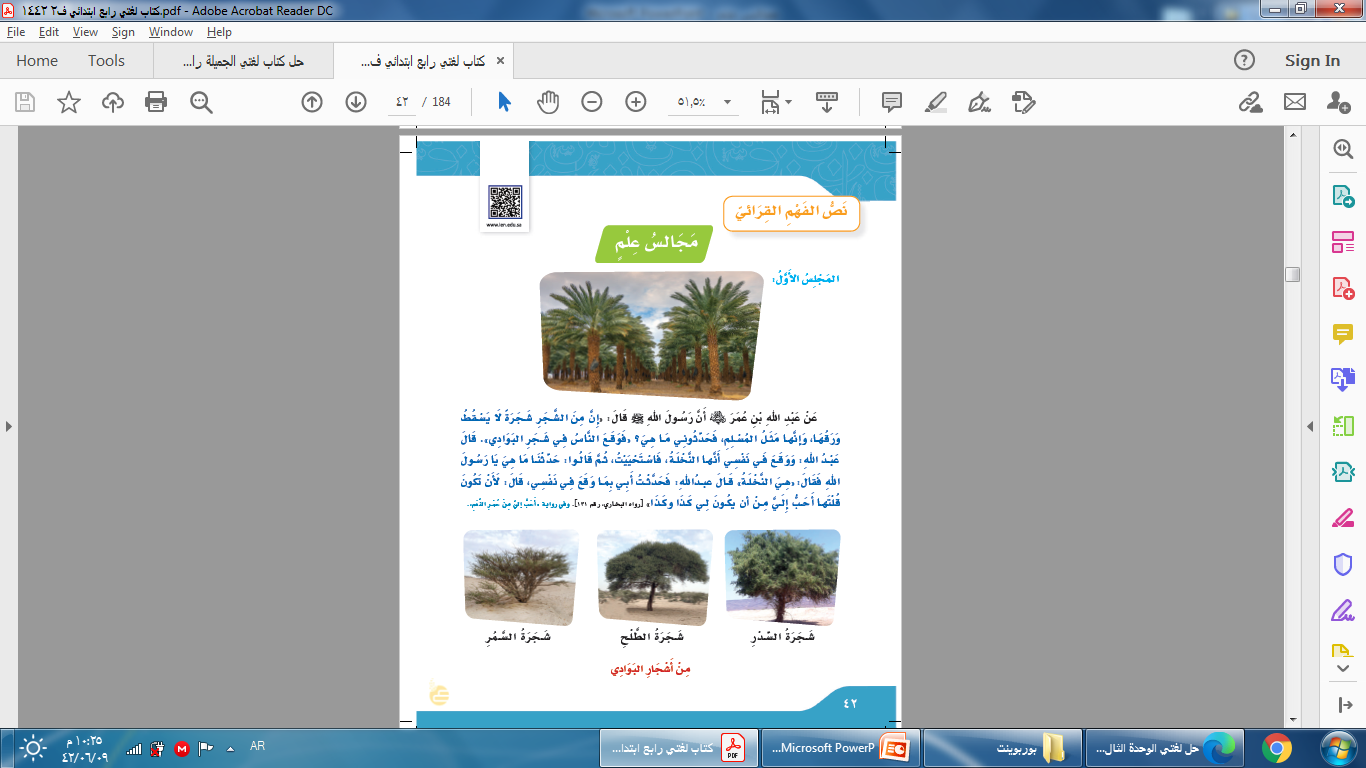 صفحة 42
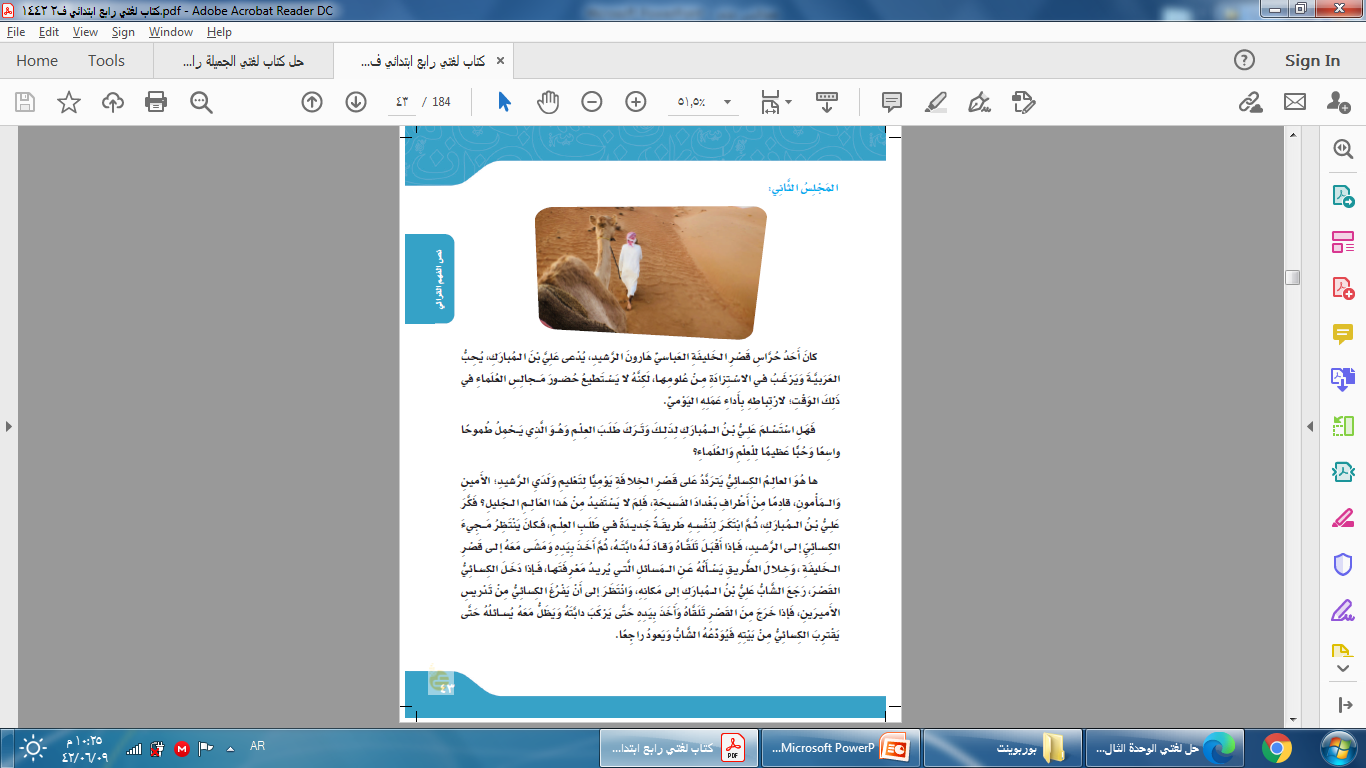 صفحة 43
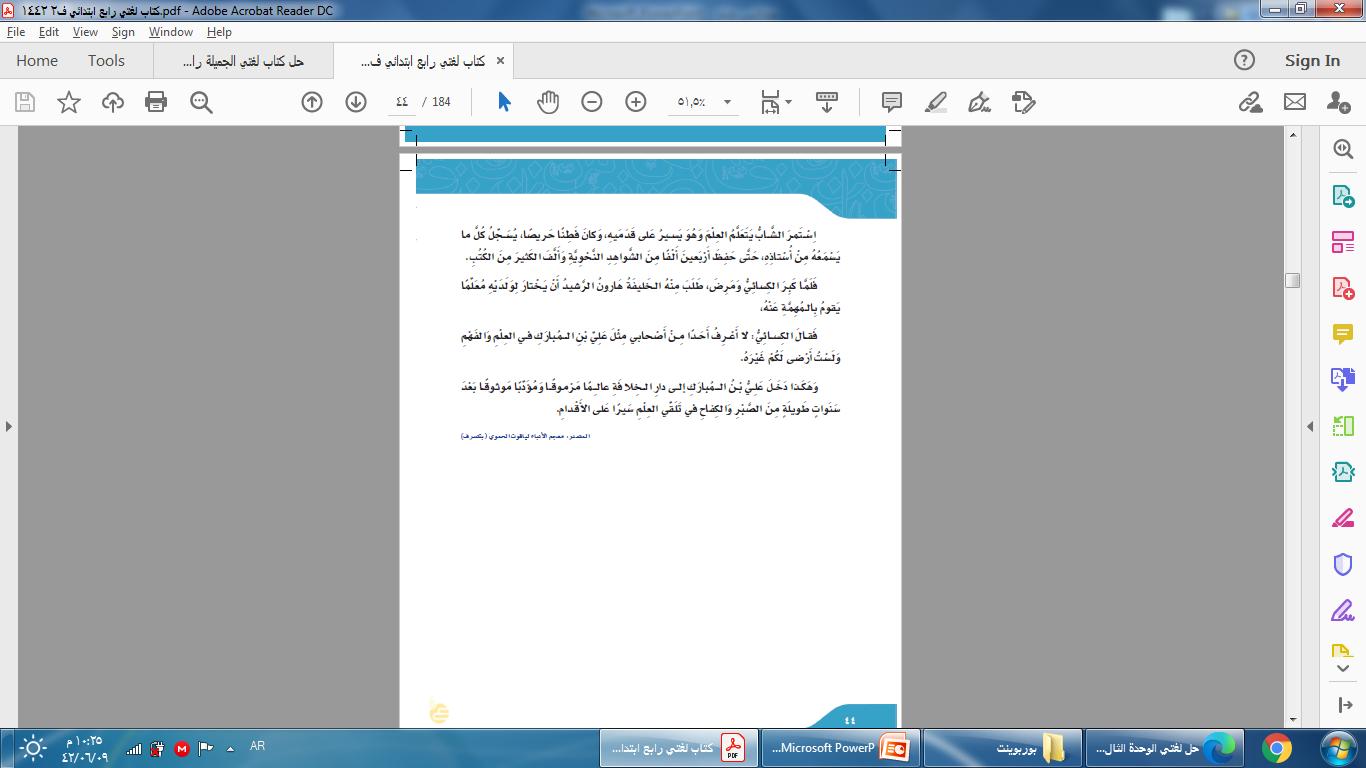 صفحة 44
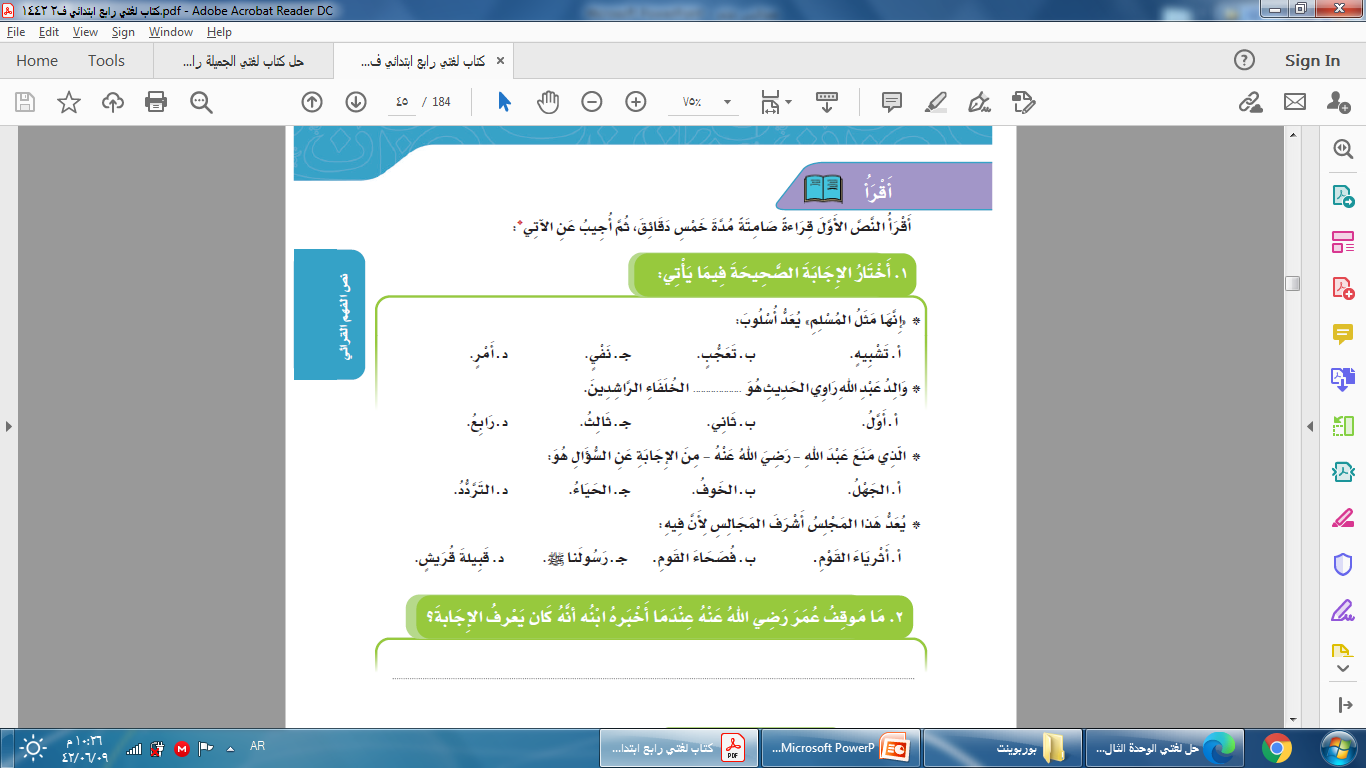 صفحة 45
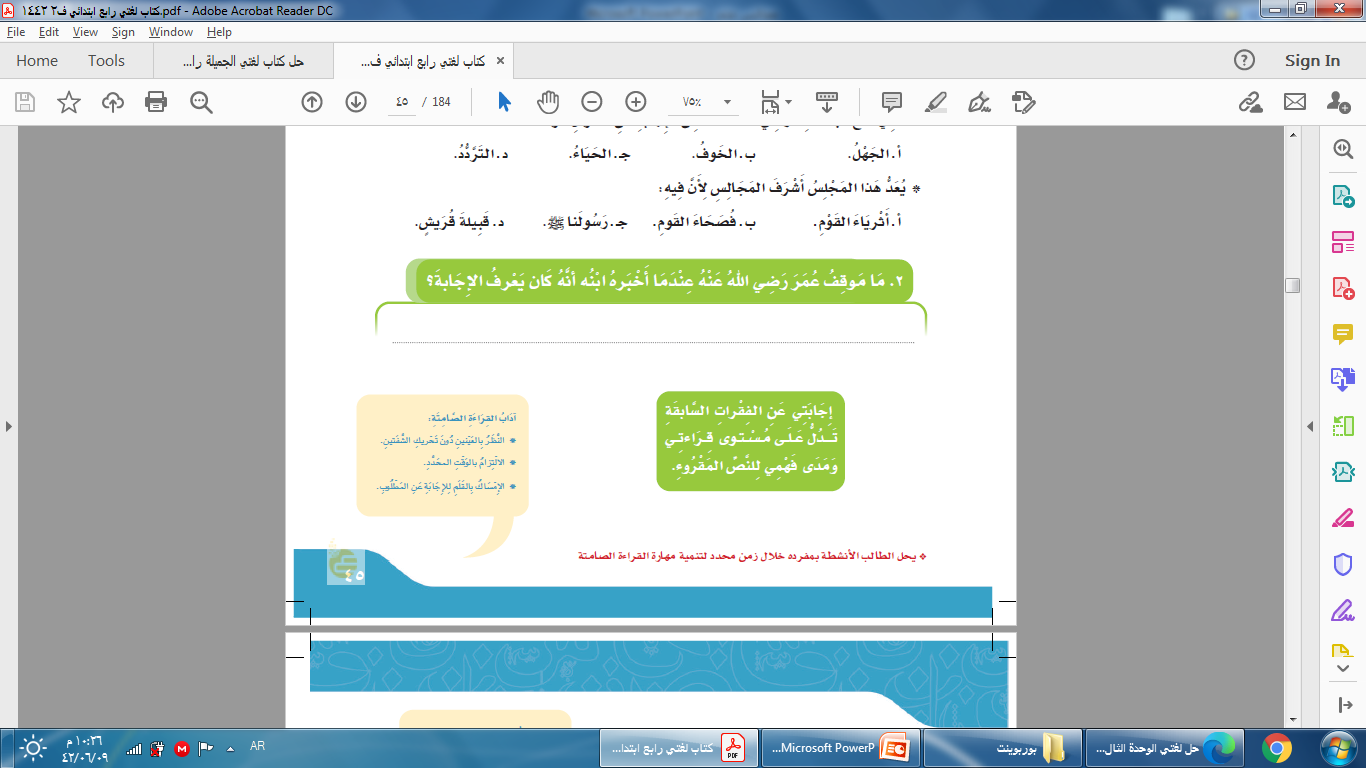 كان سيشعر بالفخر لو أن ابنه قال الإجابة
صفحة 45
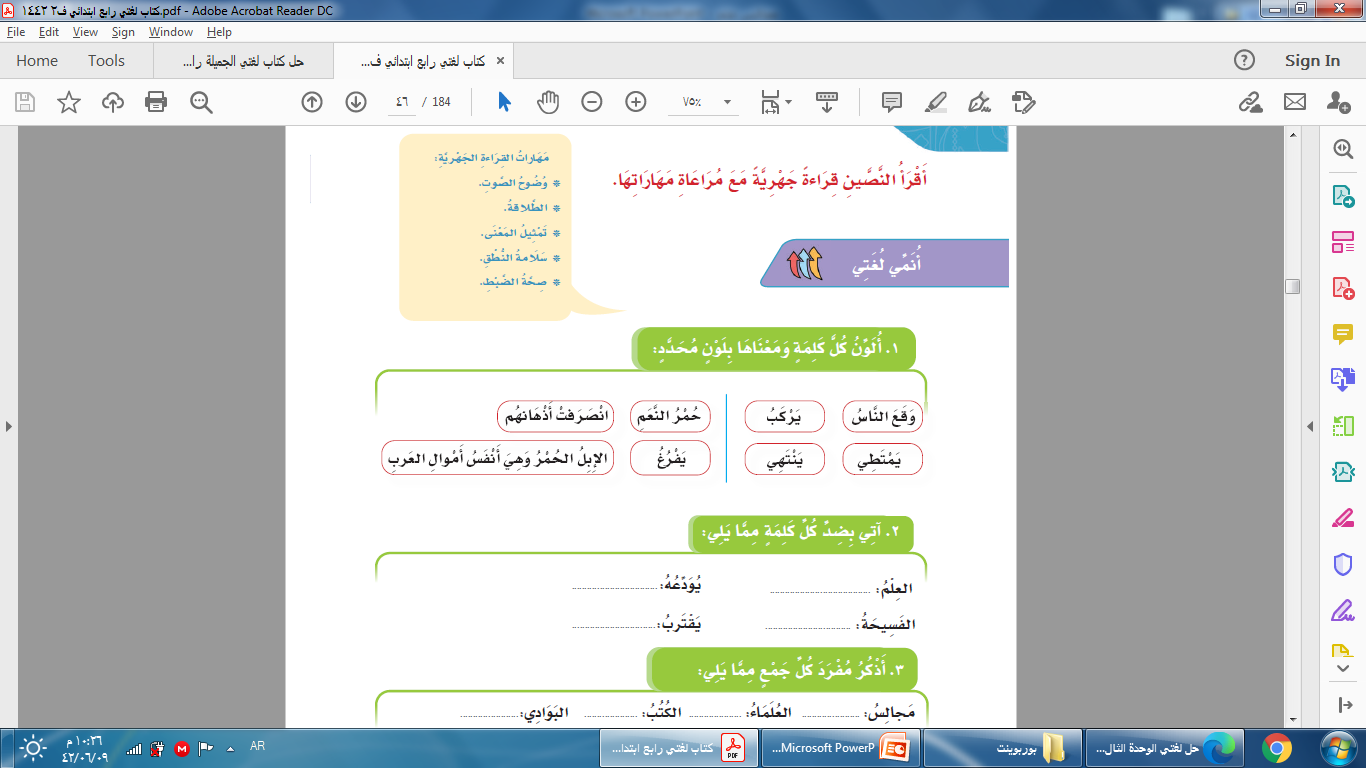 يستقبله
الجهل
يبتعد
الضيقة
صفحة 46
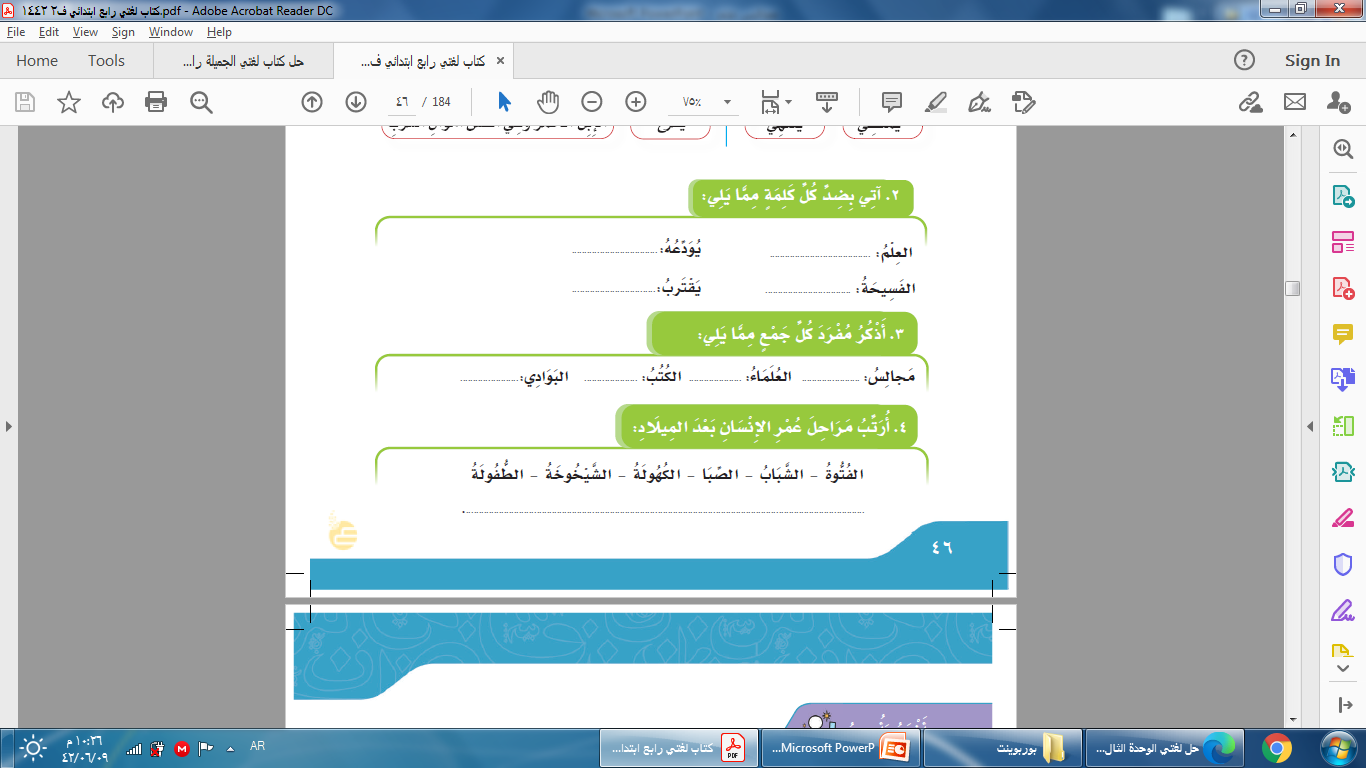 البادية
الكتاب
العالم
مجلس
الشيخوخة
الكهولة
الفتوة
الشباب
الصبا
الطفولة
صفحة 46
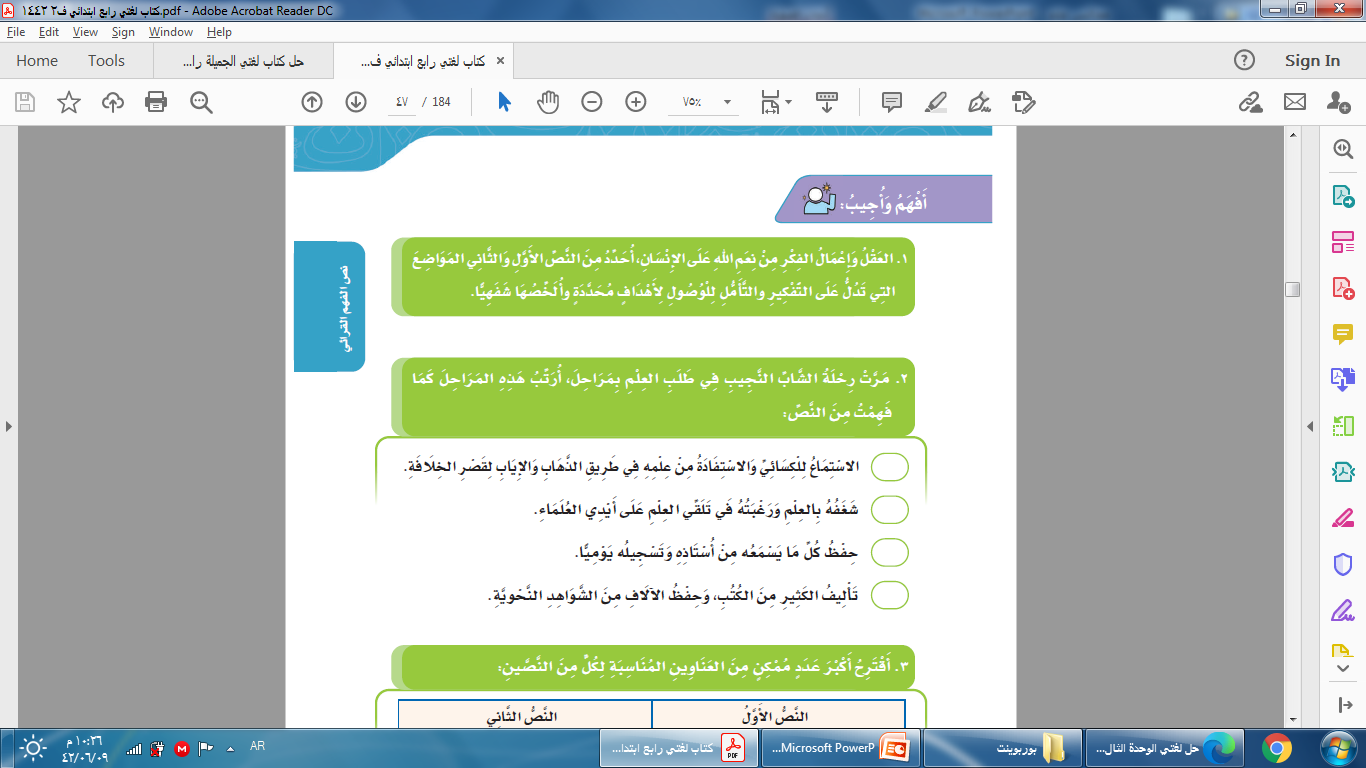 النص الأول: سؤال النبي صلى الله عليه وسلم أصحابه بقوله (فحدثوني ما هي) حتى يقوموا بالتفكير عن الإجابة.
النص الثاني: ابتكر ابن المبارك لنفسه أسلوبا في تلقي العلم من الكسائي وذلك من خلال ذهابه وعودته معه.
2
1
3
4
صفحة 47
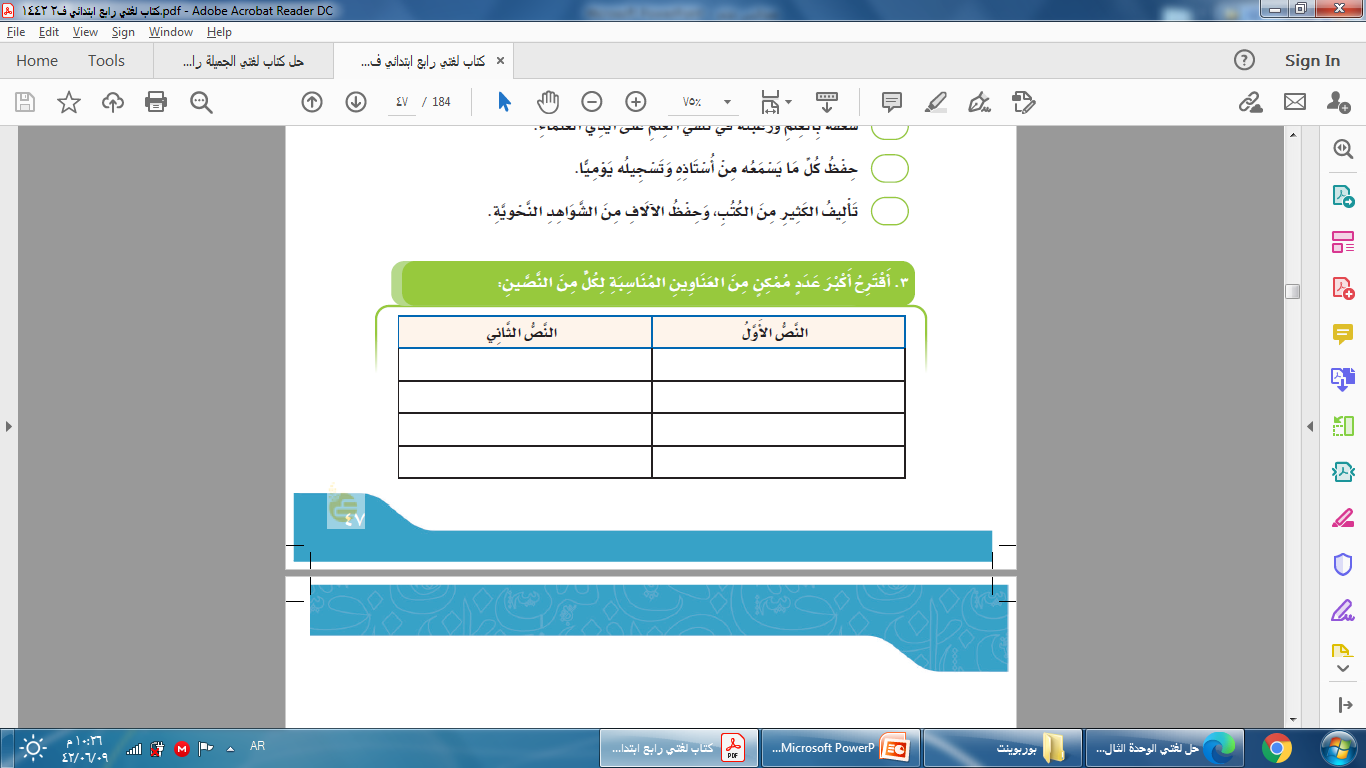 العلم أشرف من المال
شجرة لا يسقط ورقها
الصبر في طلب العلم
شجرة كالمسلم
حب العلم والمعرفة
طريقة تعليم النبي لأصحابه
حياء عبدالله بن عمر
العالم الجليل الكسائي
صفحة 47
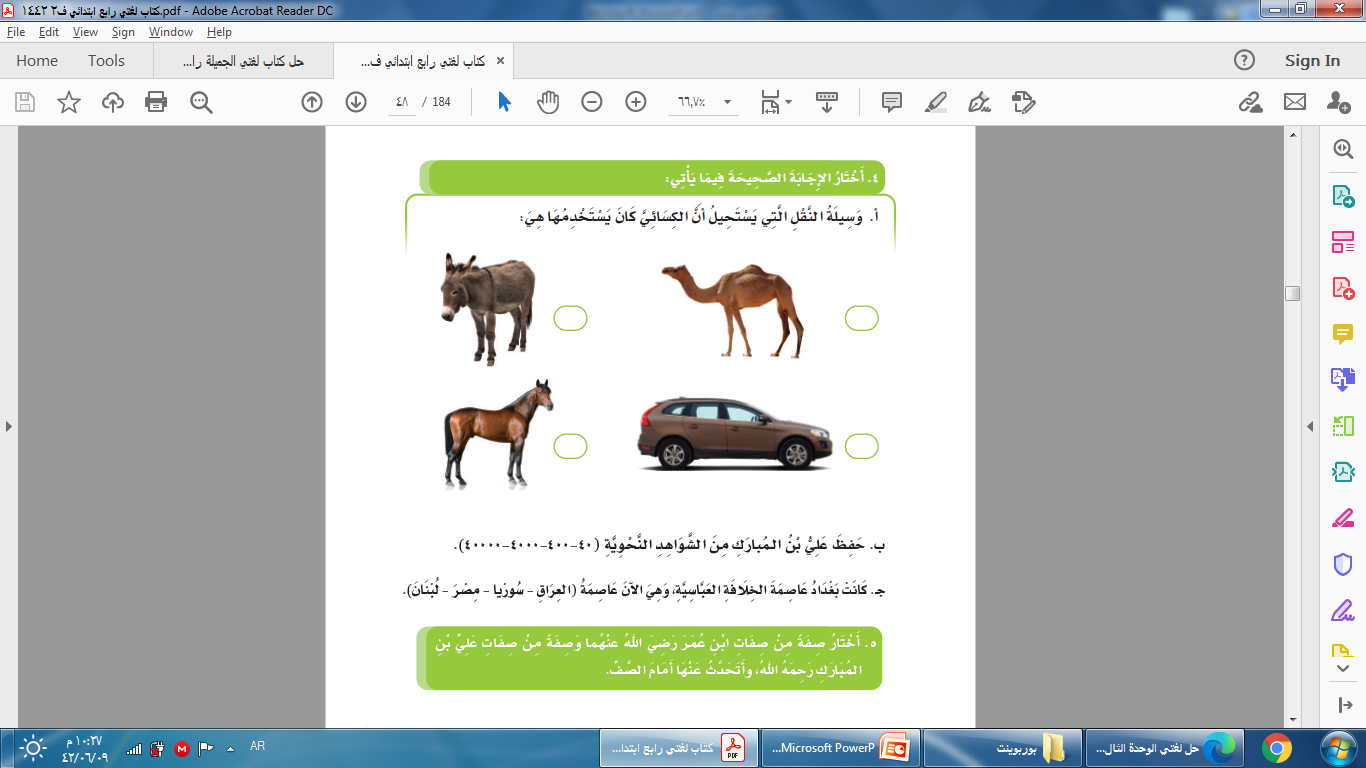 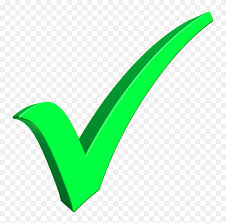 صفحة 48
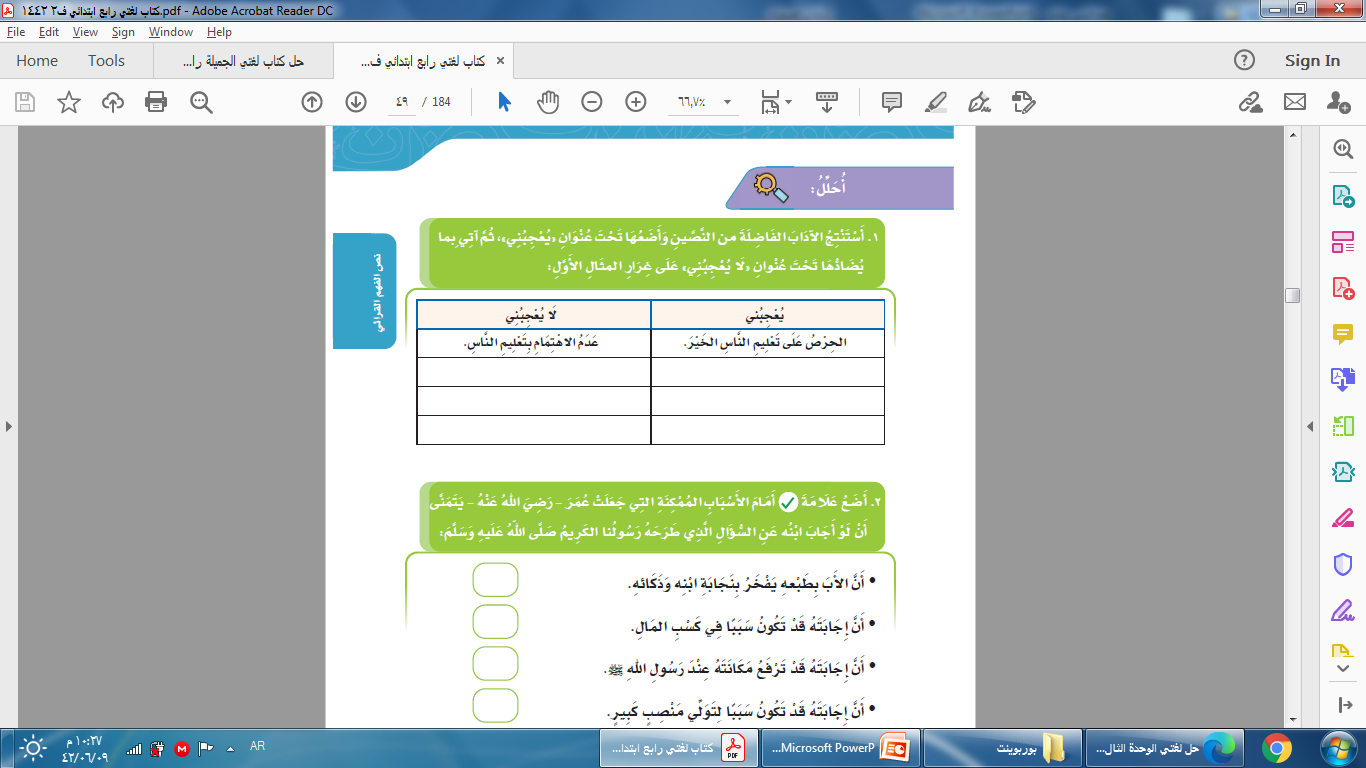 عدم التأدب في حضرة الكبار
التأدب في حضرة الكبار
عدم الصبر في طلب العلم
الصبر في طلب العلم
عدم الرغبة في العلم
شغف المتعلم ورغبته في العلم
صفحة 49
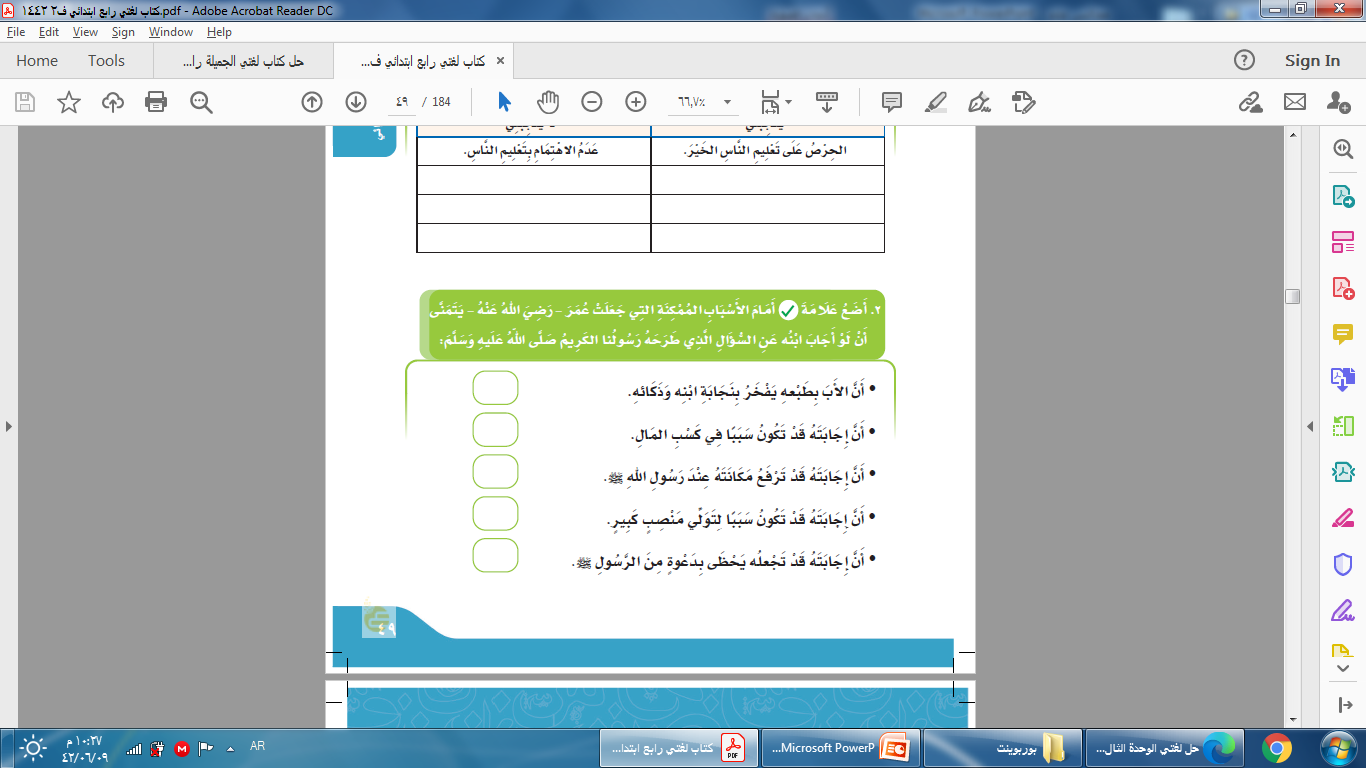 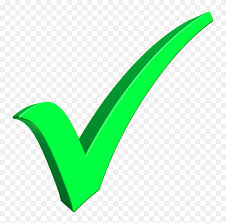 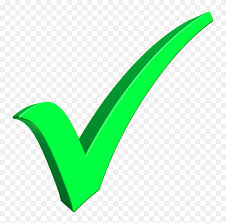 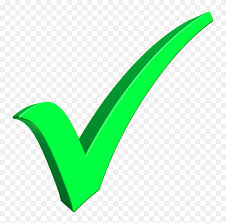 صفحة 49
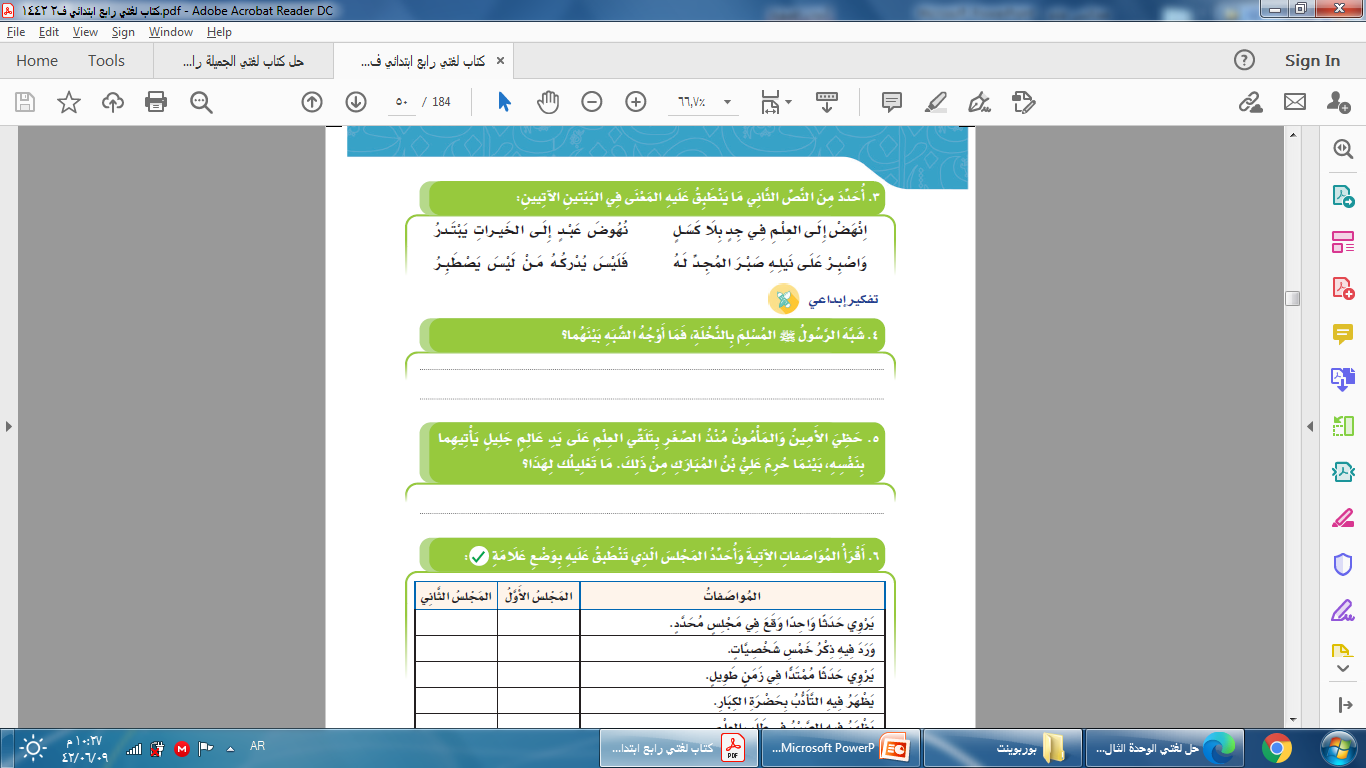 ابن المبارك عندما كان يستقبل الكسائي ويودعه فيسائله طمعا في الحصول على العلم.
طيب ثمرتها وعموم المنفعة بها، وهي أصبر الشجر على الرياح، 
كذلك المسلم طيب الكلام طيب العمل، ينفع نفسه والآخرين، وهو أصبر عند البلاء.
لأن الأمين والمأمون كانا ولدا الخليفة هارون الرشيد
بينما ابن المبارك كان من عامة الناس
صفحة 50
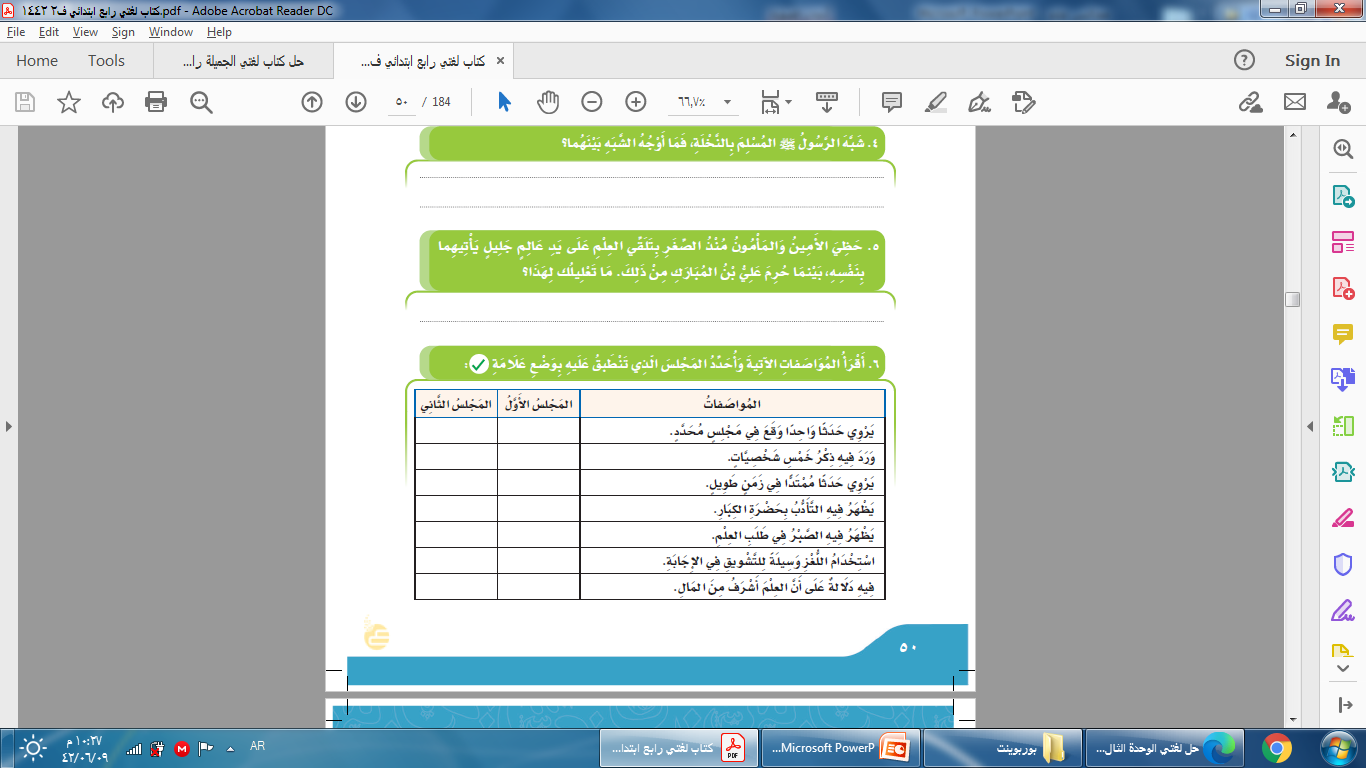 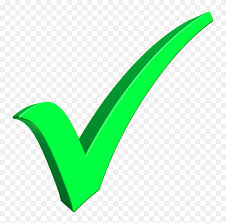 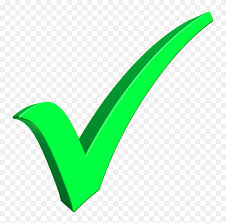 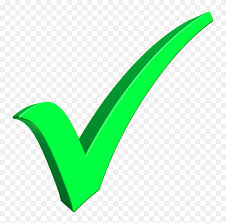 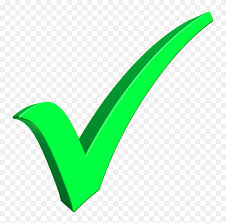 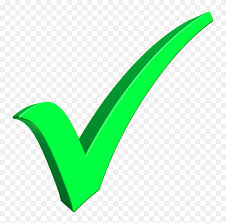 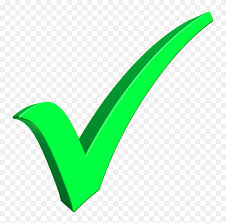 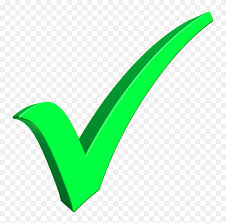 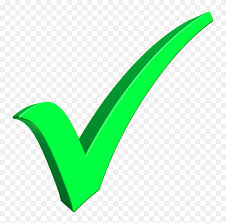 صفحة 50
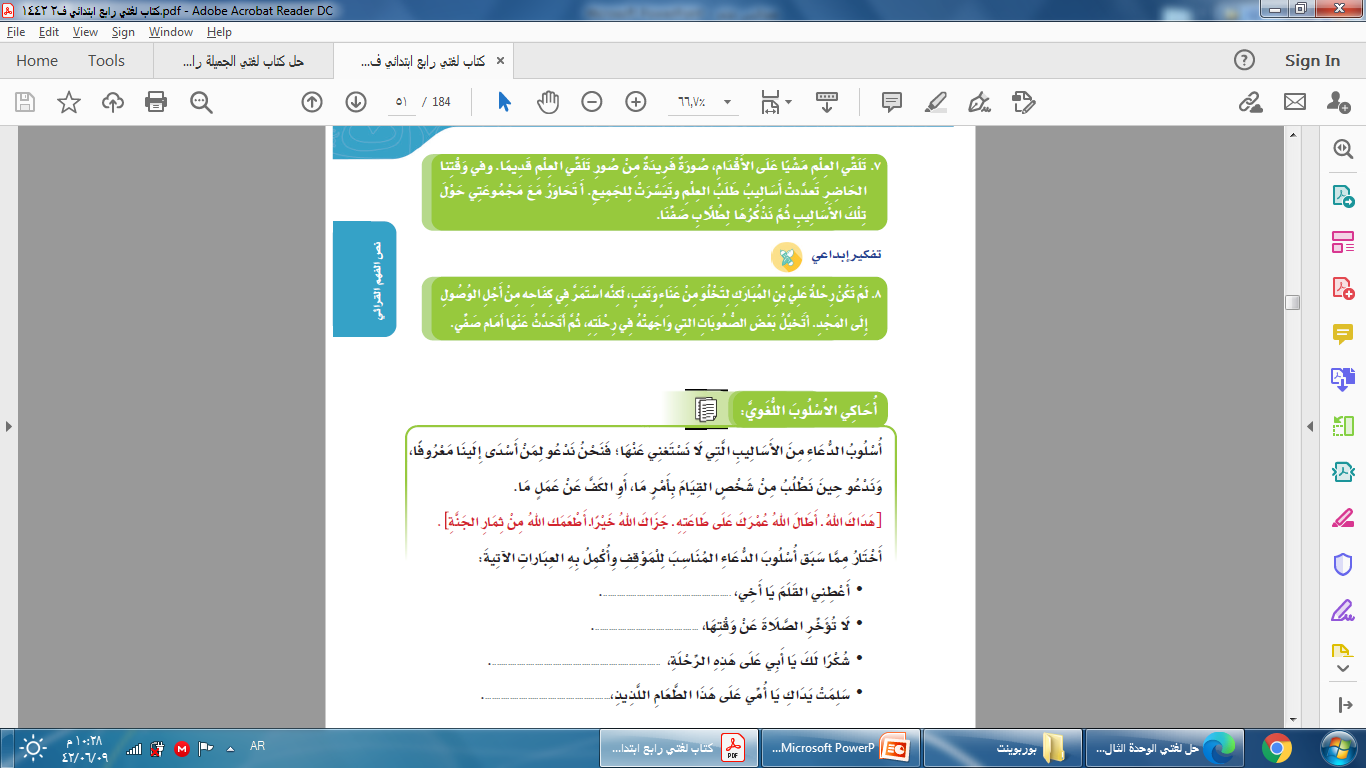 المدارس – المعاهد - الجامعات
الخروج مبكرا للالتقاء بالكسائي – الانتظار حتى يفرغ الكسائي – 
التعرض لأشعة الشمس الحارقة - السير على الأقدام
جزاك الله خيرا
هداك الله
أطال الله عمرك على الطاعة
صفحة 51
أطعمك الله من ثمار الجنة
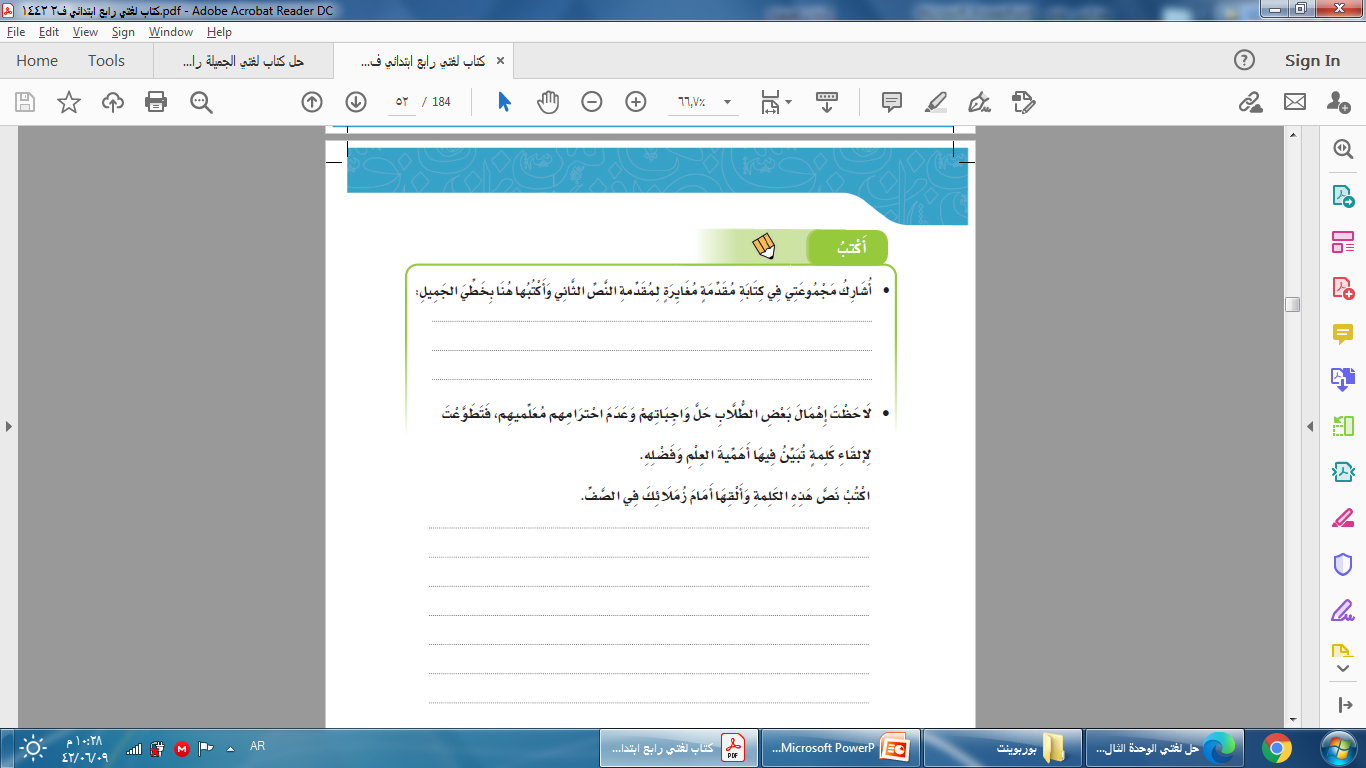 في مدينة بغداد كان الخليفة هارون الرشيد يريد اختيار معلم لأبنائه، فوقع اختياره على العالم الجليل الكسائي، الذي كان مثالا يحتذى به في علمه بفنون اللغة وقواعدها، وأمره بتعليم أبنائه الأمين والمأمون.
يقول الشاعر: 
من لم يذق مر التعلم ساعة ** تجرع ذل الجهل طول حياته
لابد من الصبر أثناء طلب العلم، فهو أشرف النعم، وميراث الأنبياء، وهو سبب لدخول الجنة لقول النبي صلى الله عليه وسلم: (ومن سلك طريقا يلتمس فيه علما سهل الله له طريقا إلى الجنة)
صفحة 52
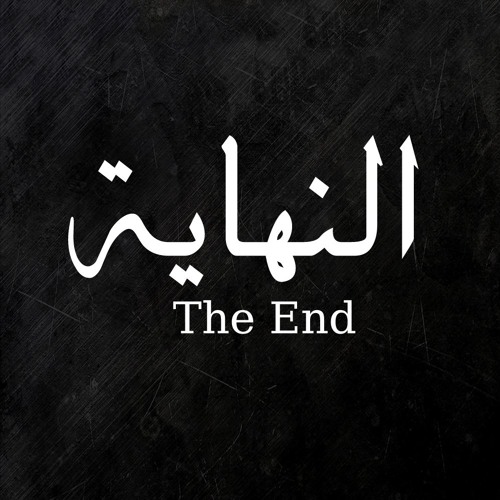 انتهى الدرس
أرجو لكم التوفيق دائما..
@daoodshaoosh
0535125035